УФНС России по Забайкальскому краю
Публичные сервисы для проверки 
сведений о компаниях
28 августа 2018 года
Способ № 1
Риски для бизнеса: 
проверь себя и контрагента
2
3
4
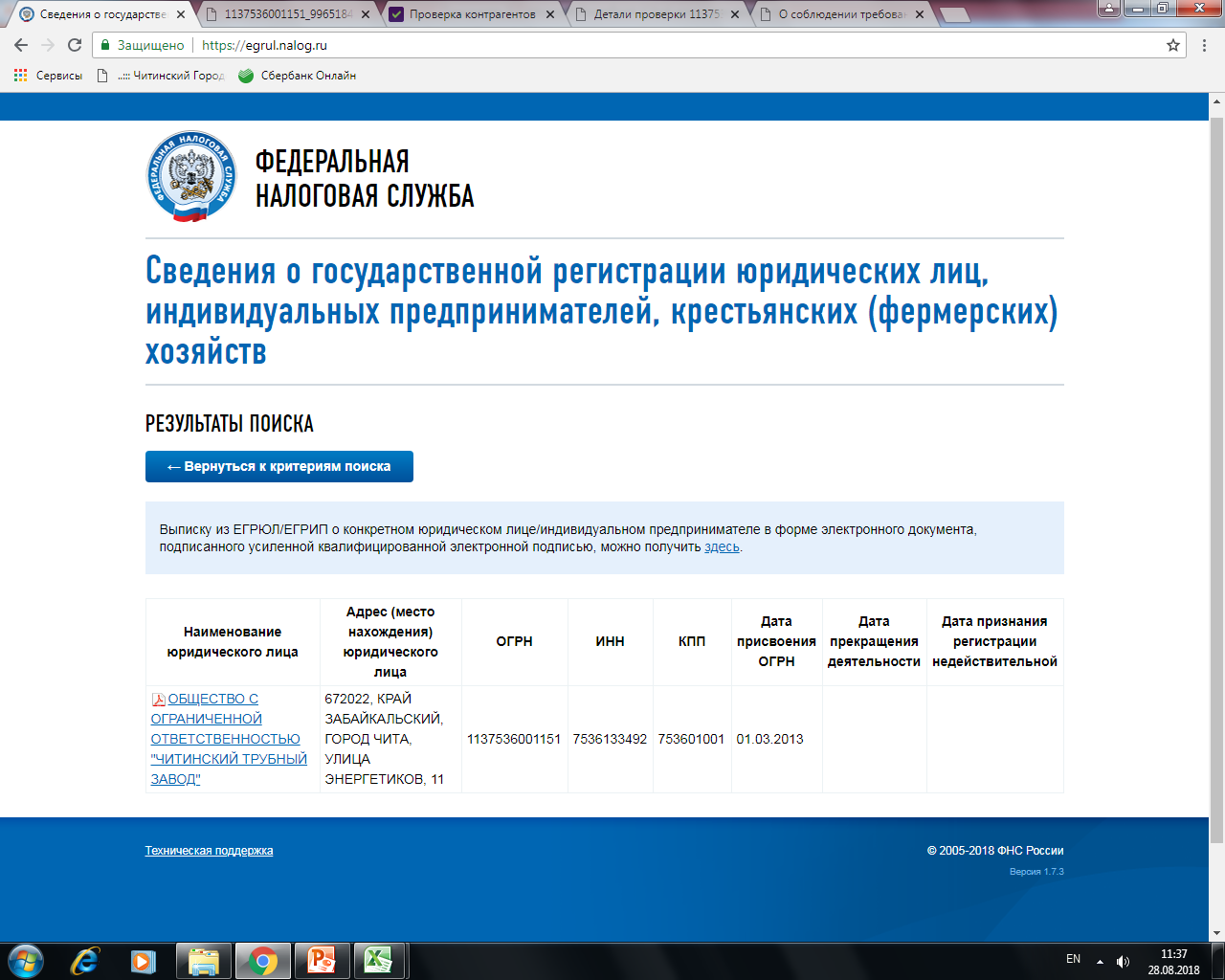 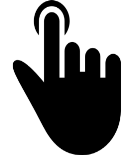 5
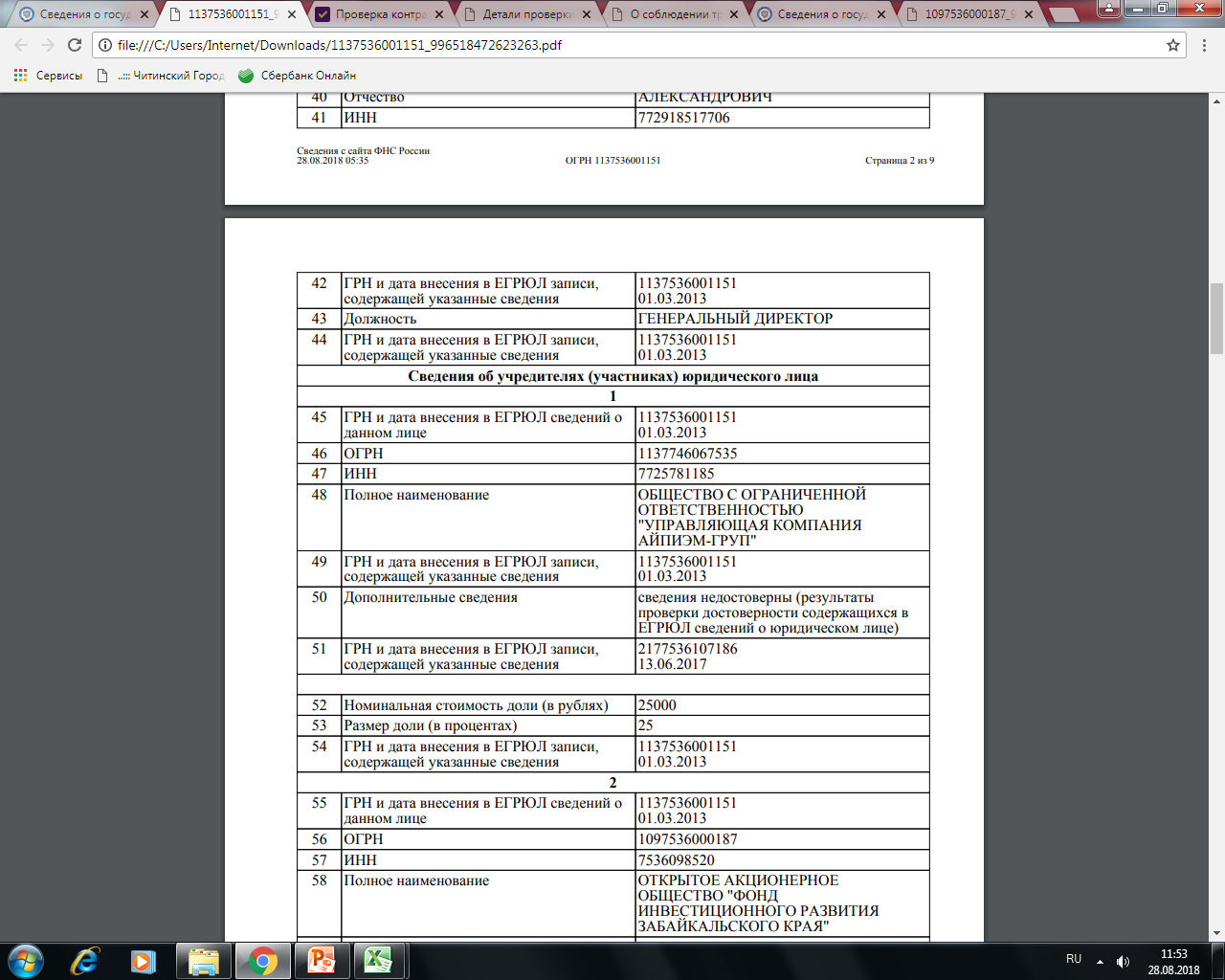 6
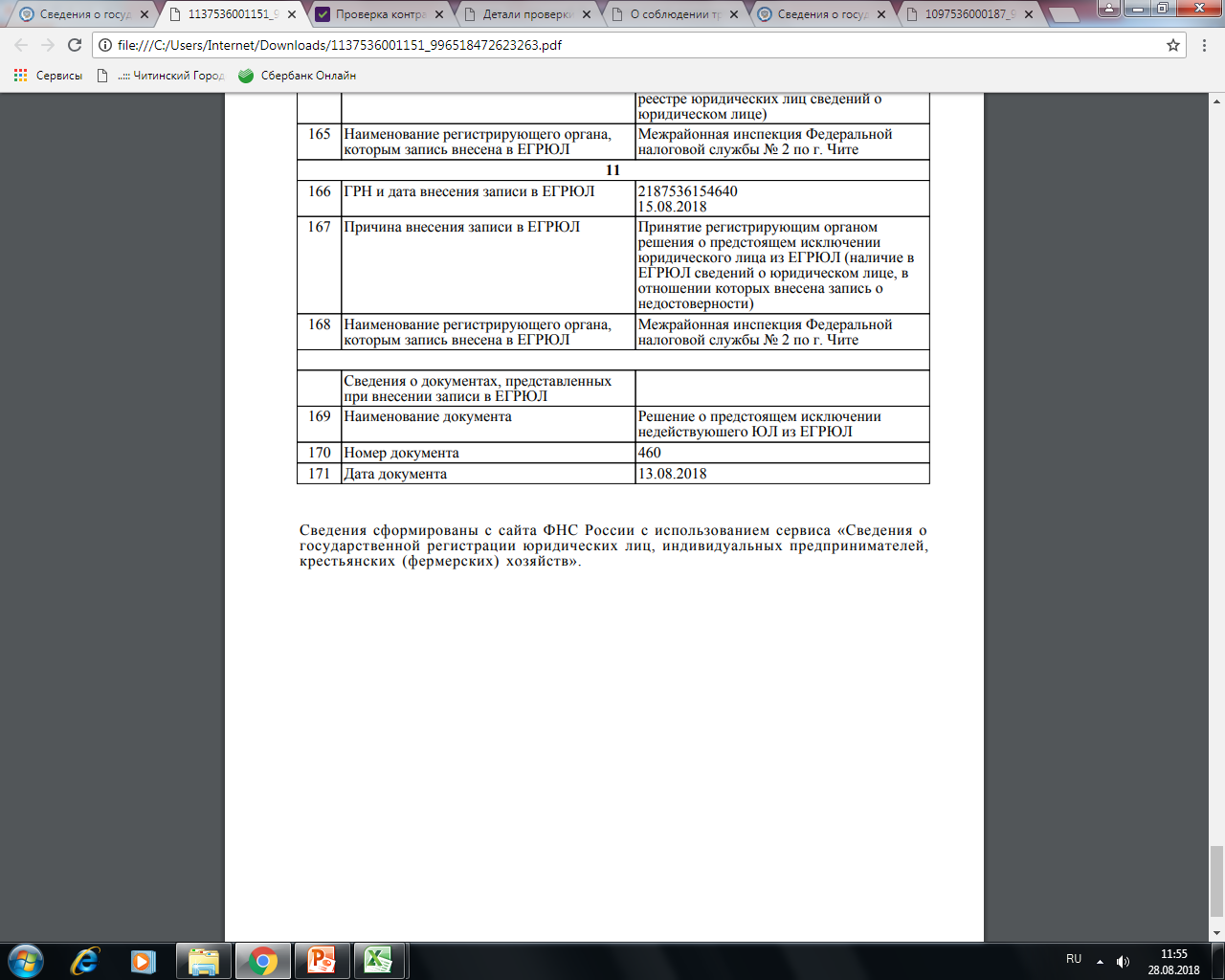 7
Способ № 2
Предоставление сведений из ЕГРЮЛ/ЕГРИП о конкретном юридическом лице/индивидуальном предпринимателе в форме электронного документа
8
9
10
11
12
13
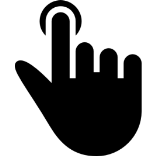 14
15
Способ № 3
Сведения, опубликованные в журнале "Вестник государственной регистрации" о принятых регистрирующими органами решениях о предстоящем исключении недействующих юридических лиц из Единого государственного реестра юридических лиц
16
17
17
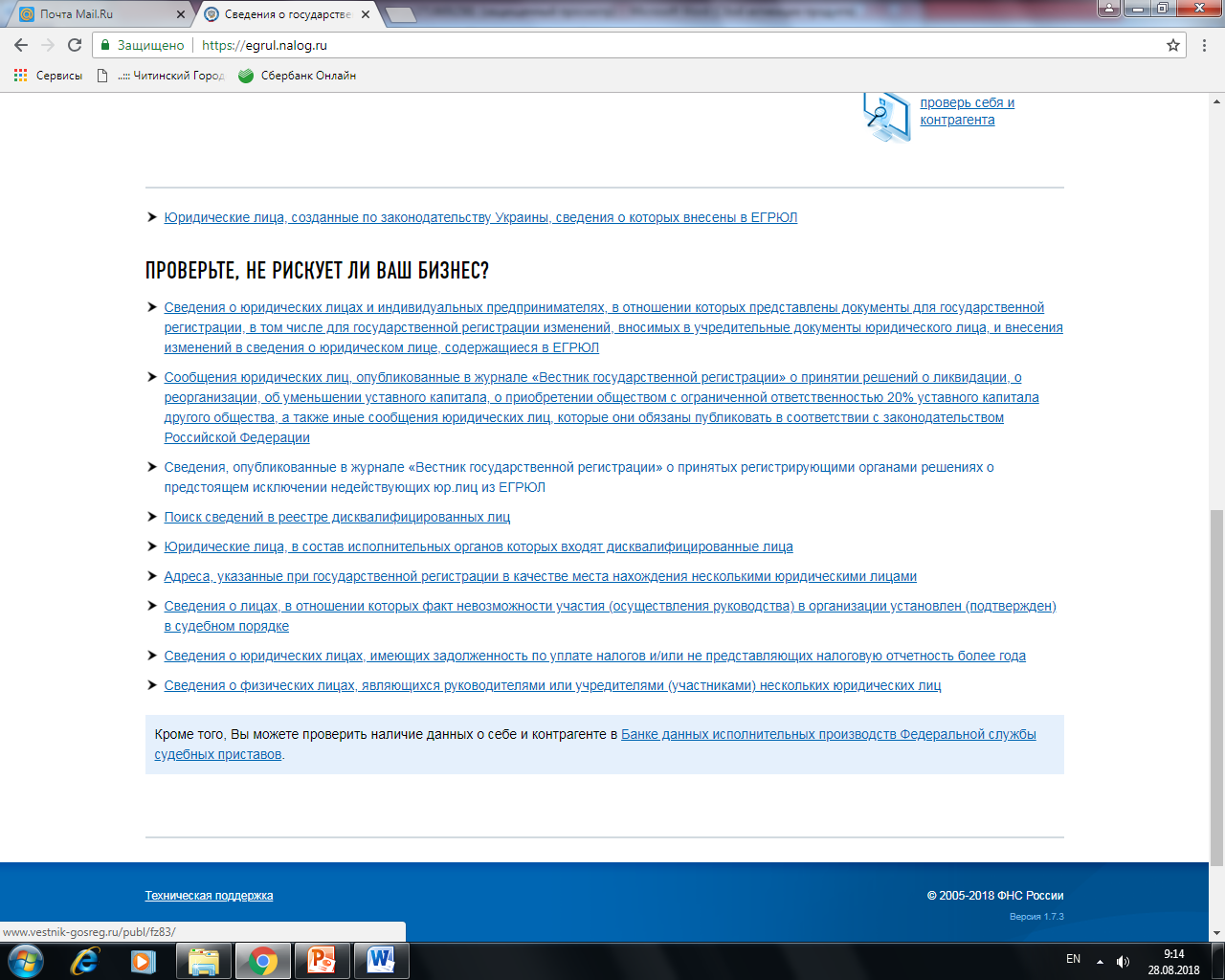 18
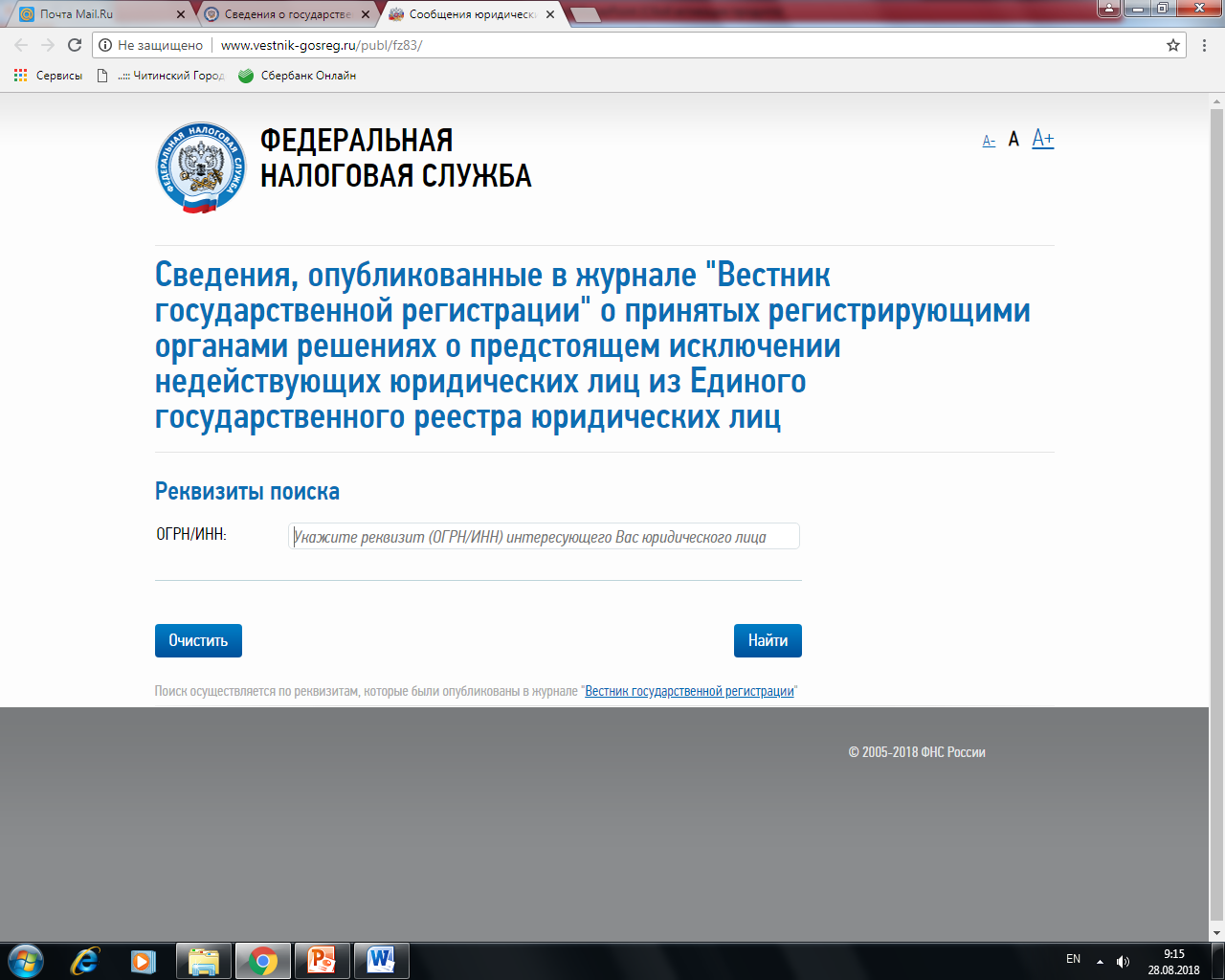 19
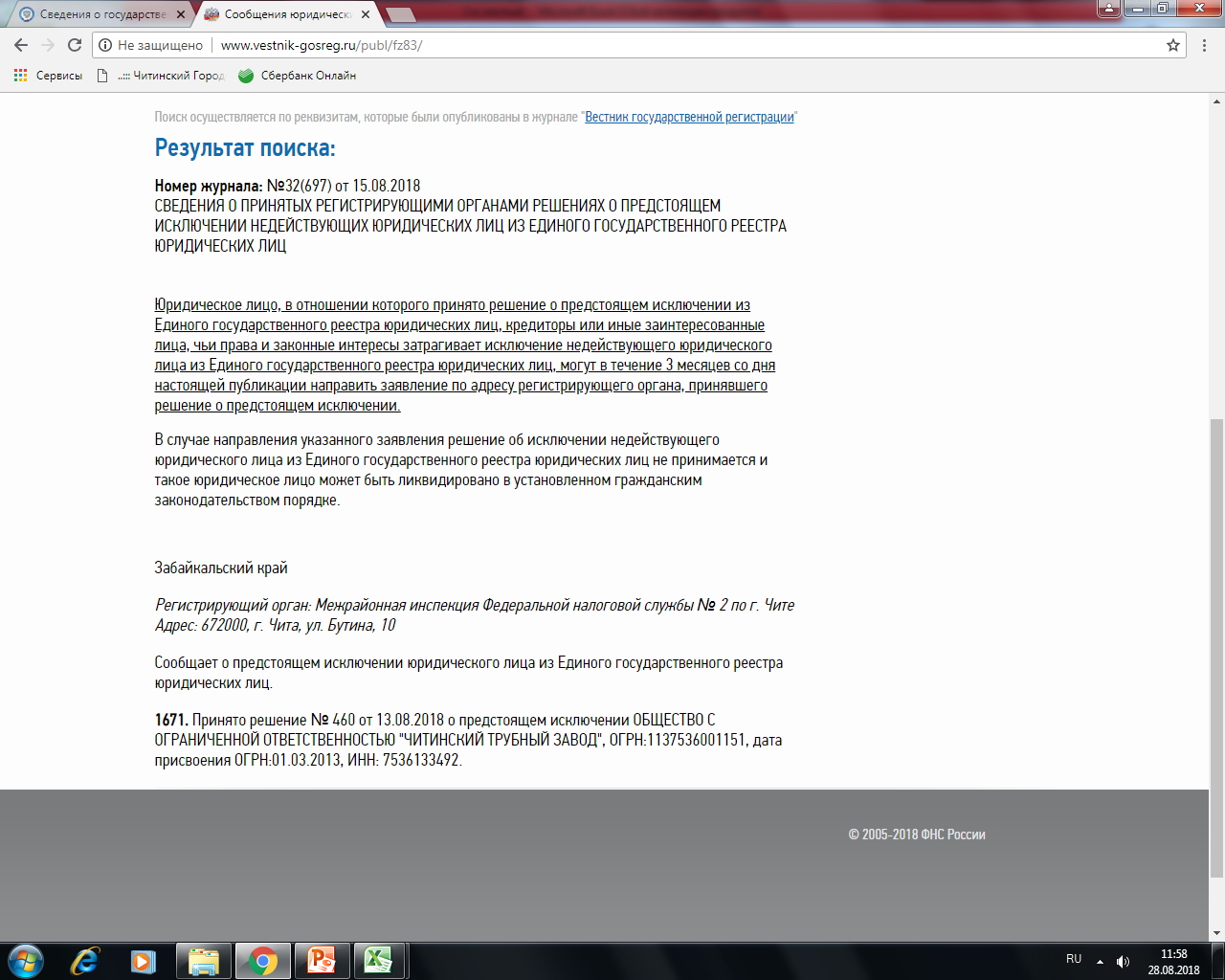 20
Способ № 4
Проверка ИНН
21
22
22
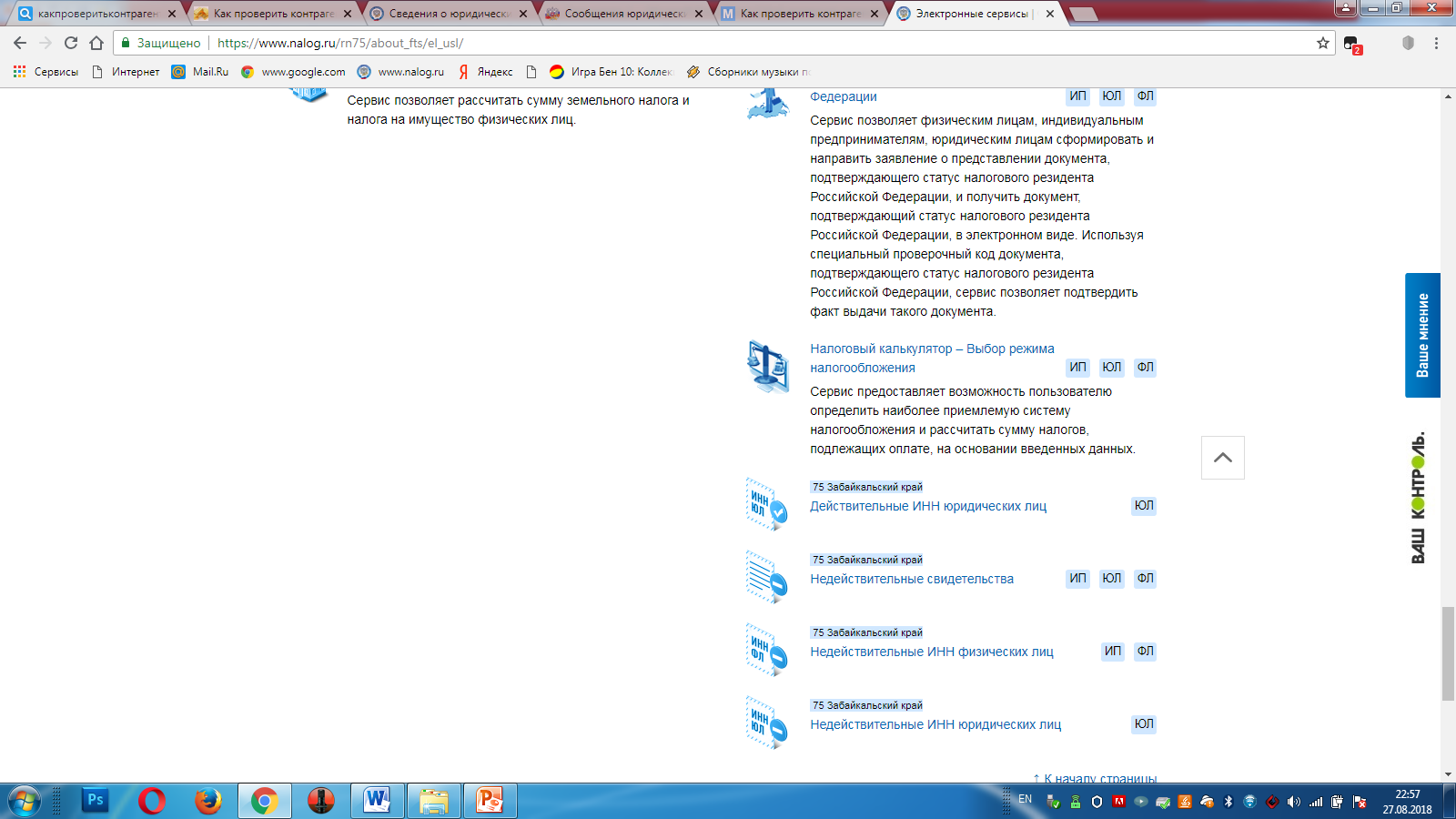 23
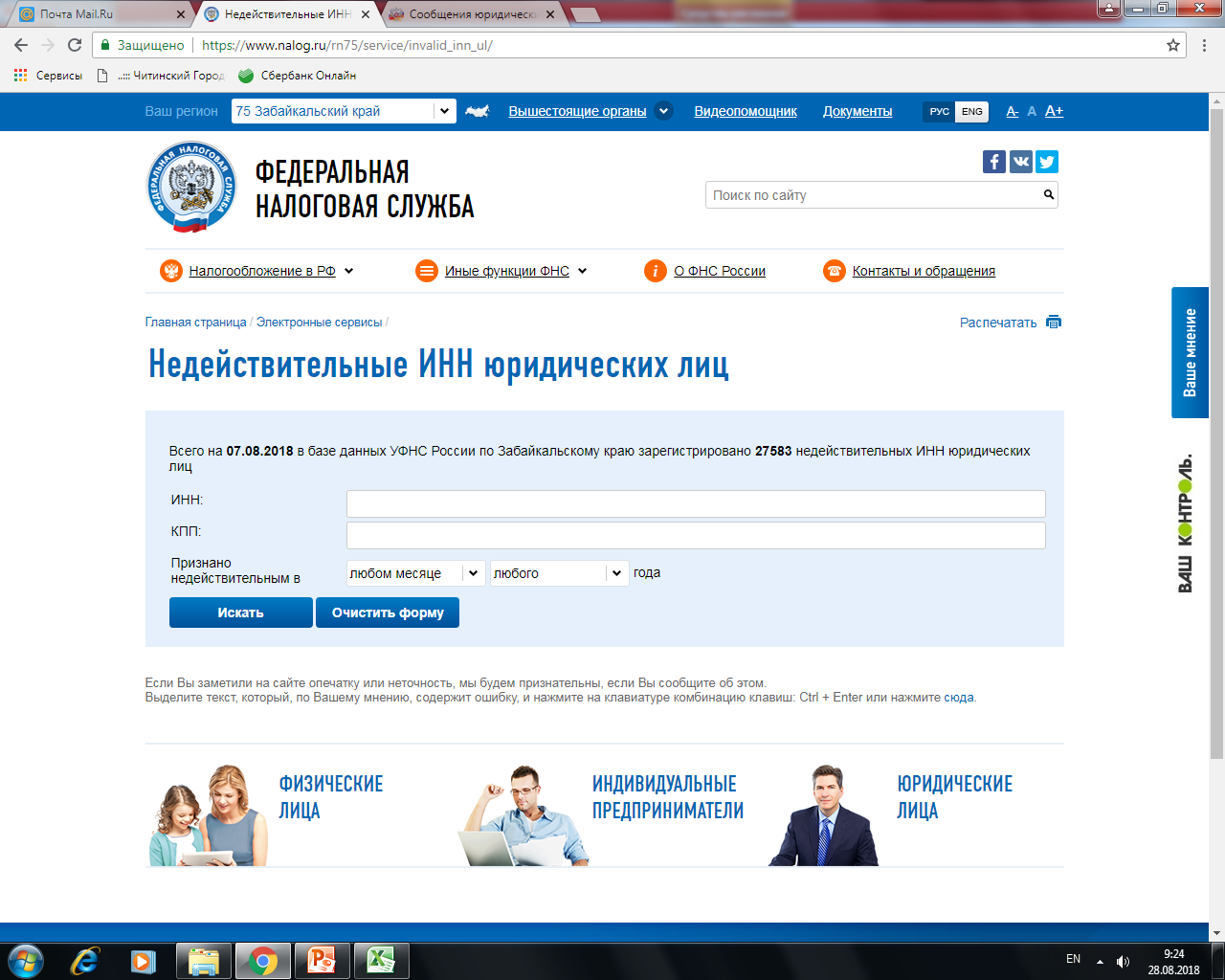 24
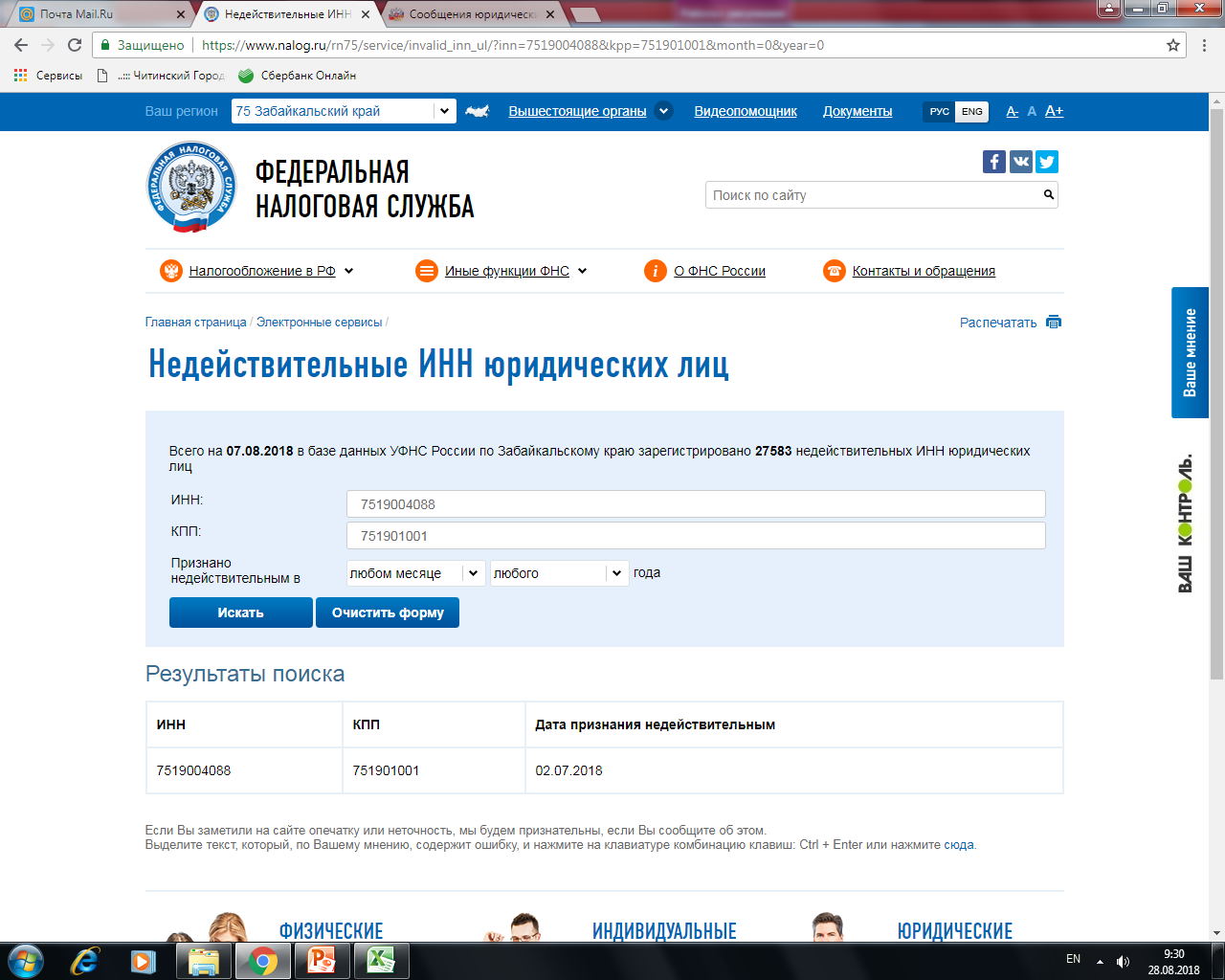 25
Способ № 5
Проверка состояния расчетных счетов
26
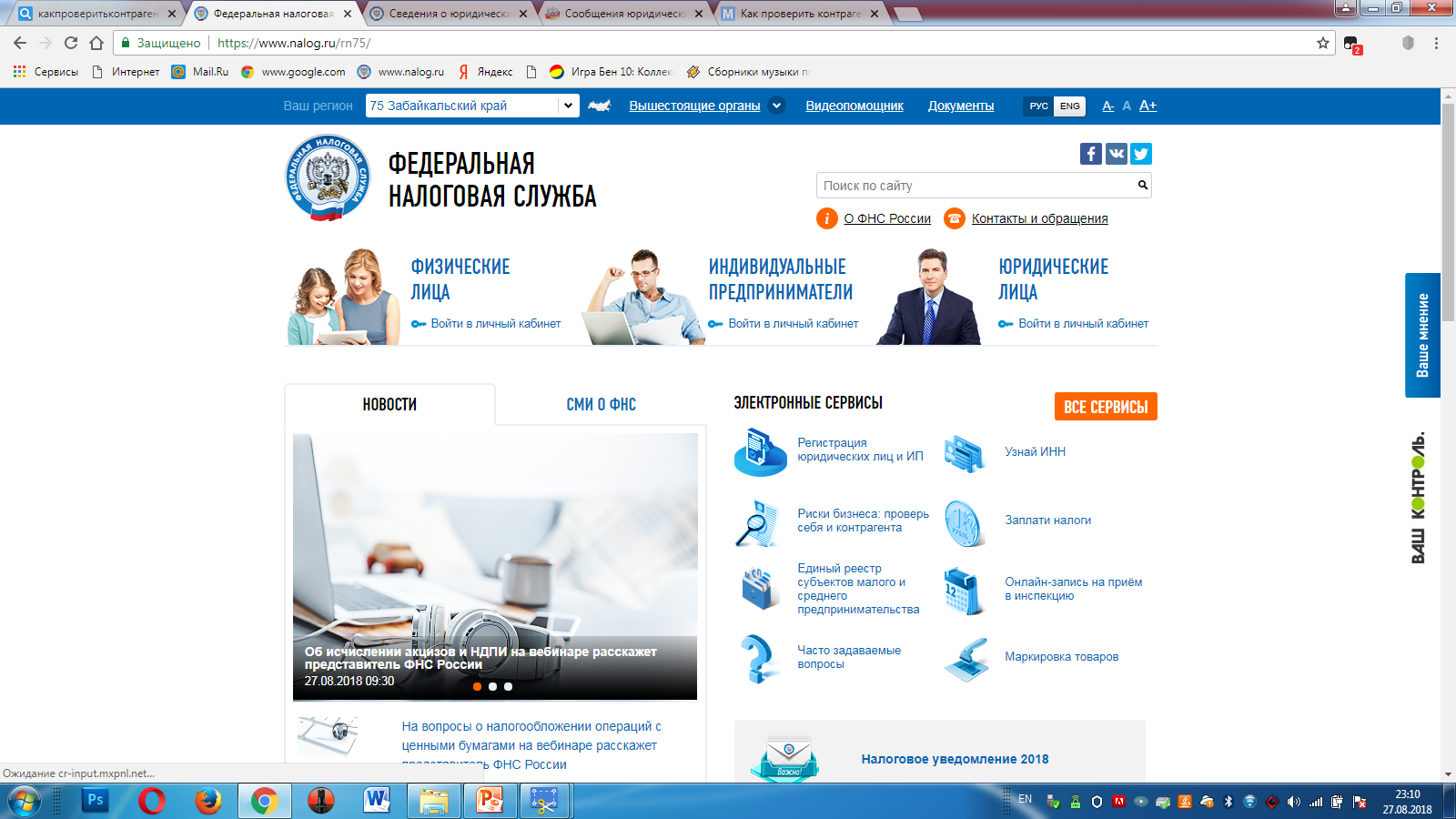 27
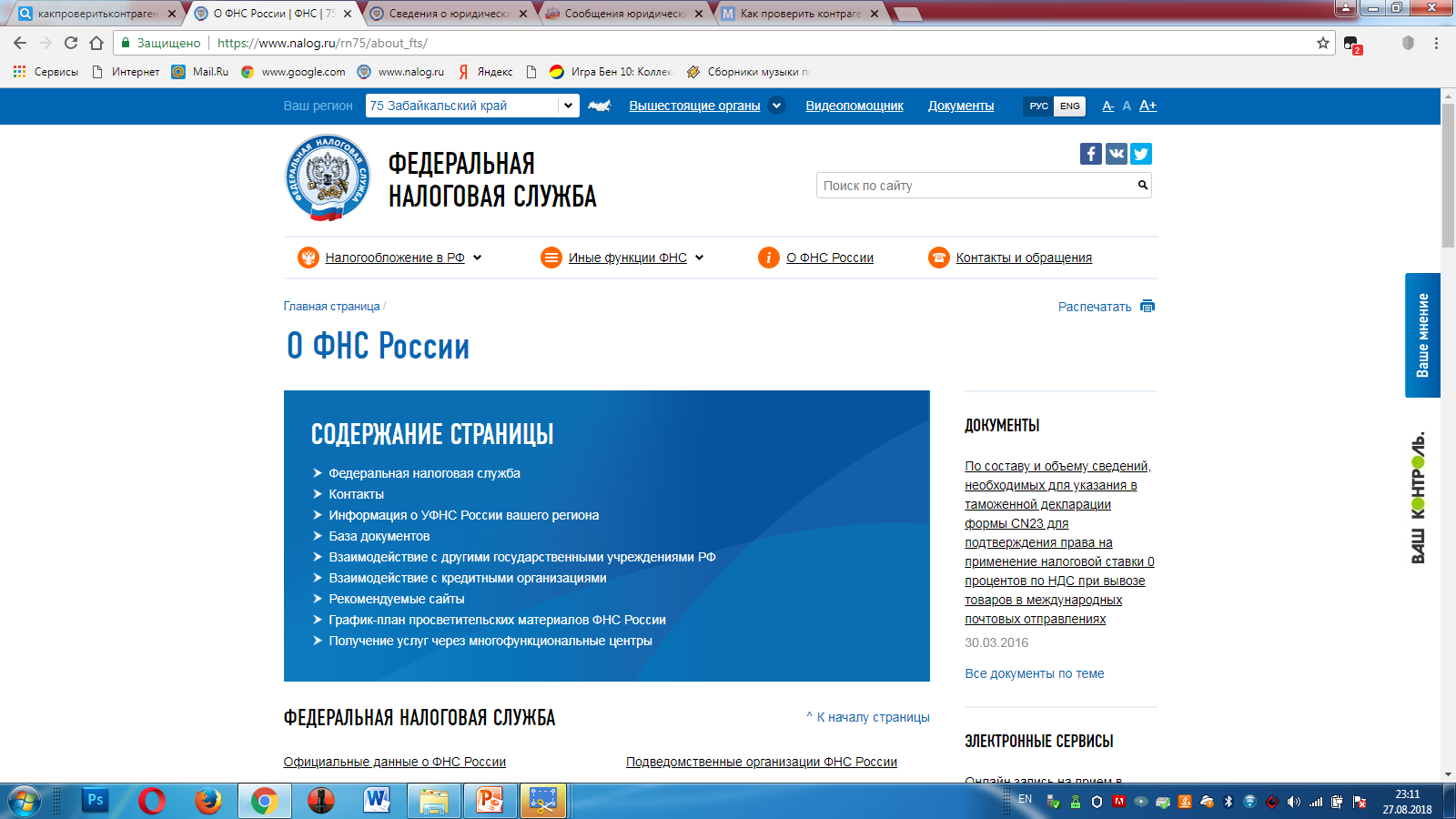 28
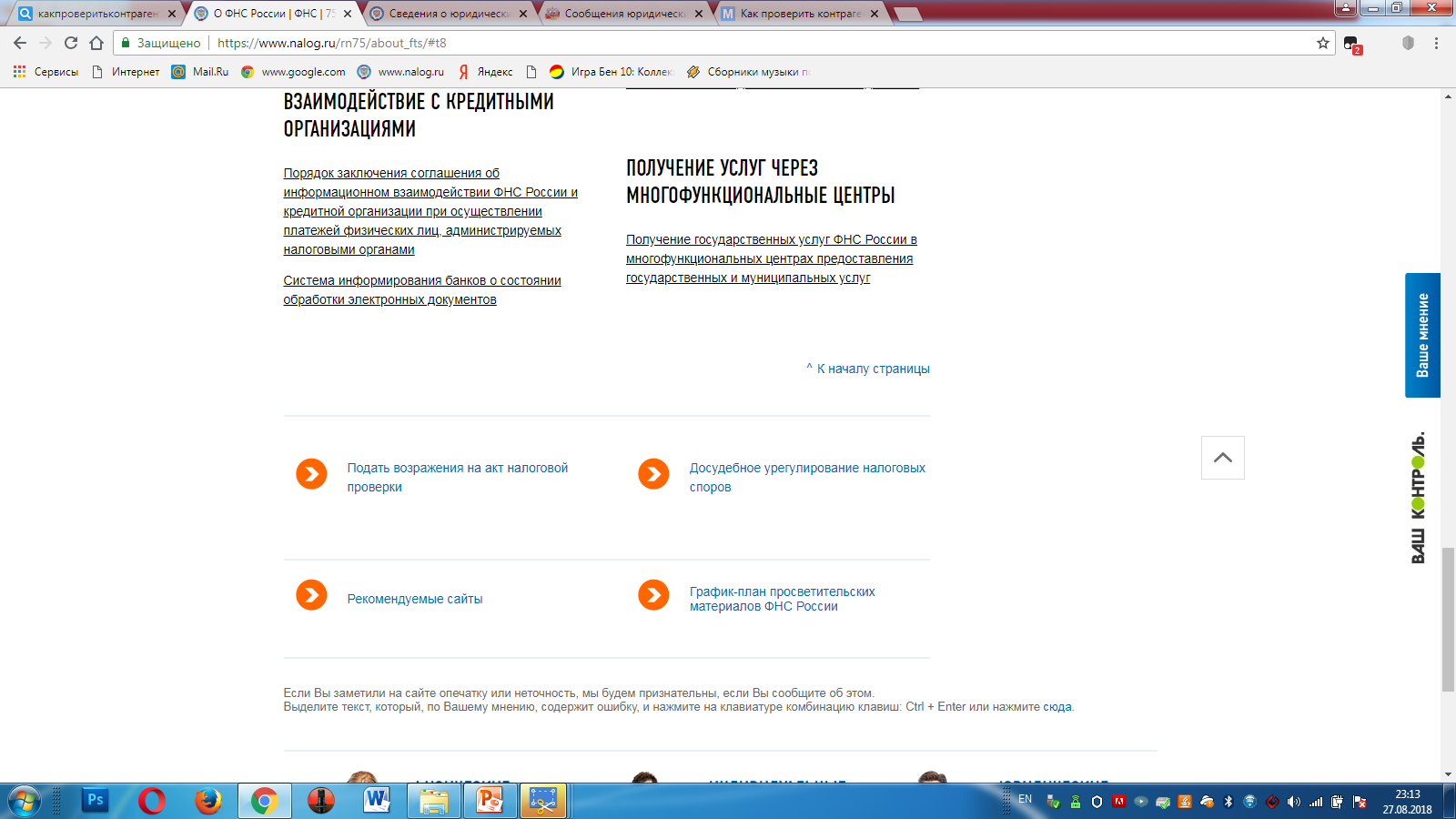 29
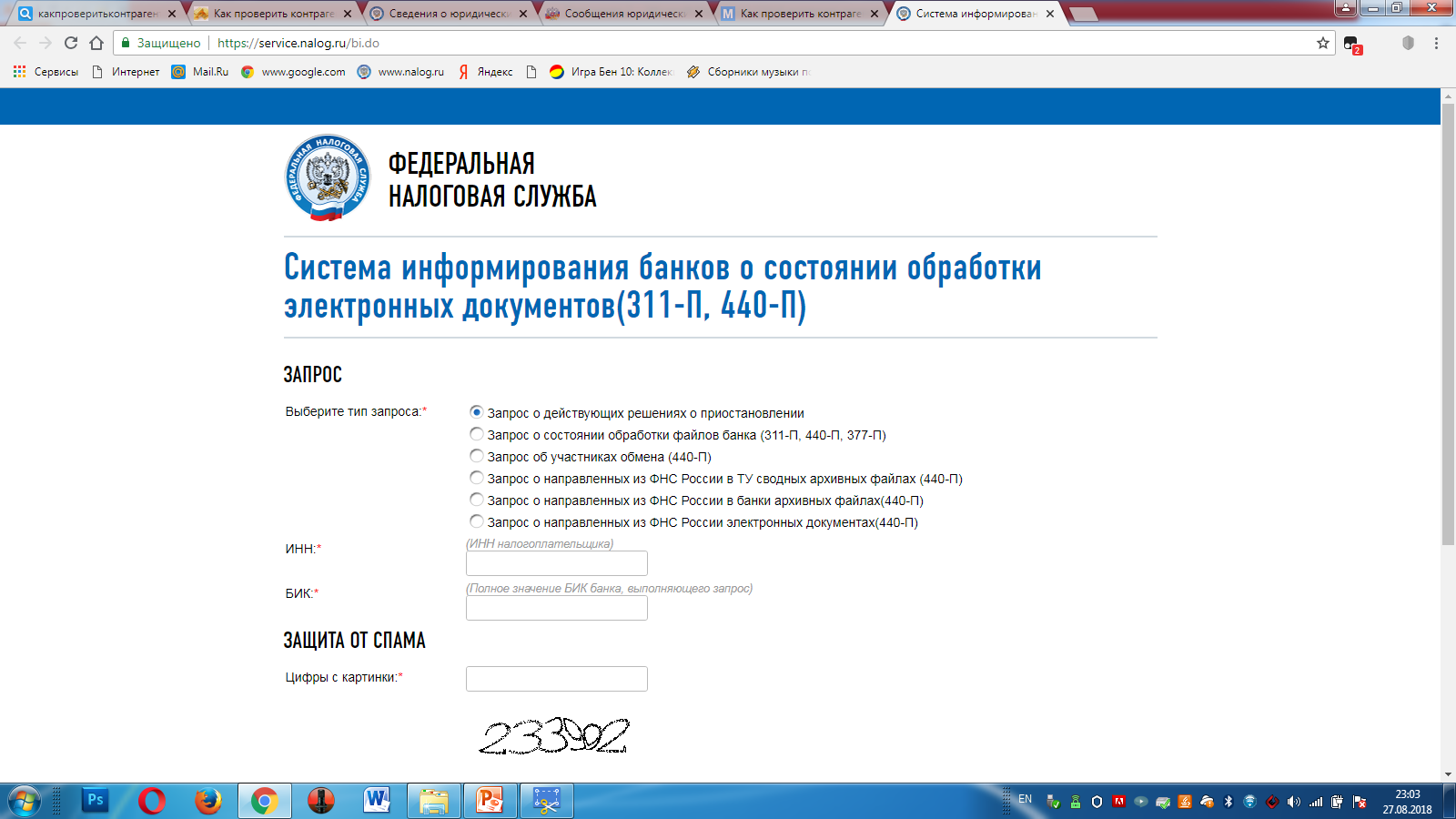 30
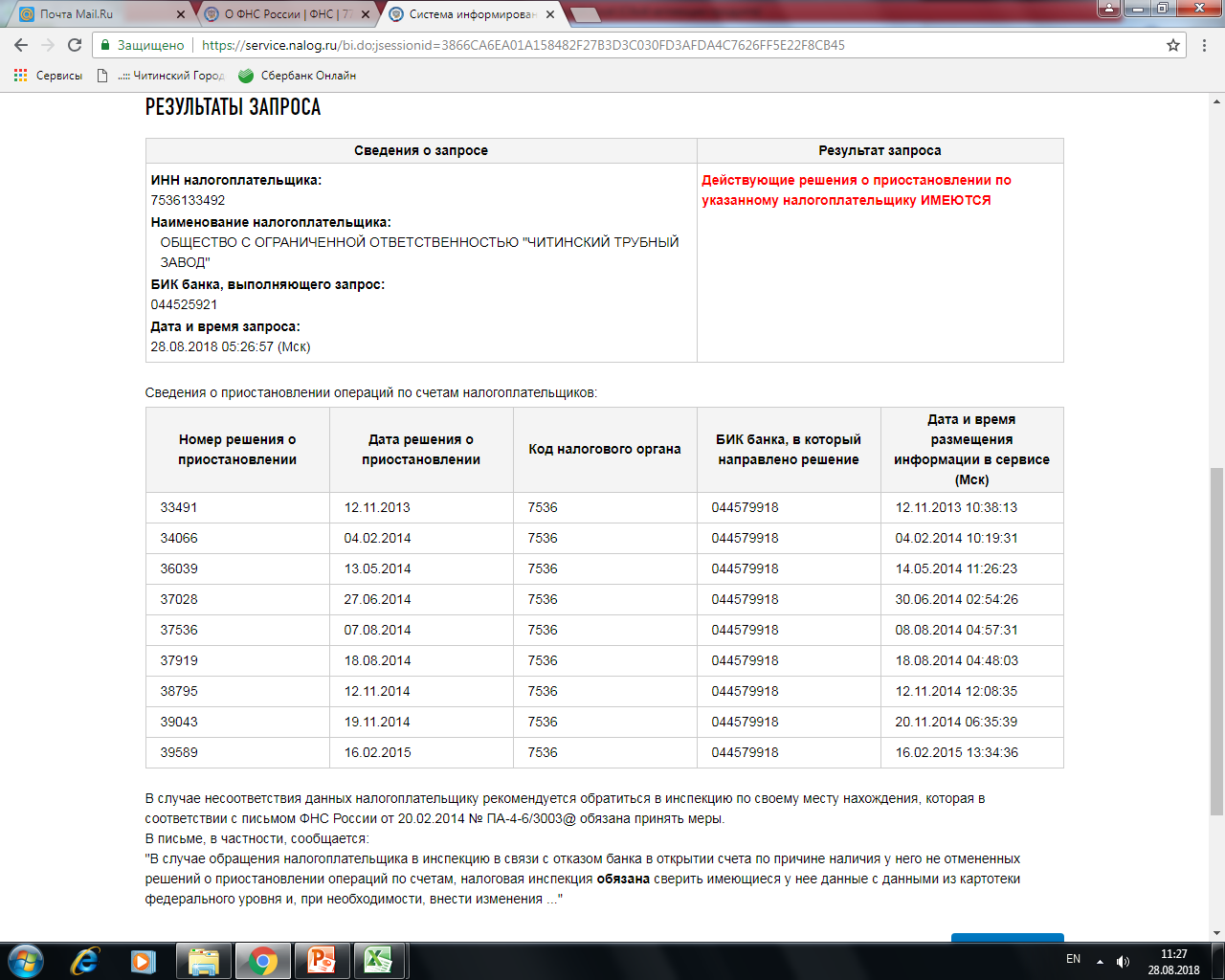 31
Способ № 6
Открытые данные
32
С 1 августа 2018 года опубликованы сведения о среднесписочной численности, применяемых специальных налоговых режимах, и участии в консолидированной группе налогоплательщиков.
С 1 сентября будет размещена информация о доходах, расходах и уплаченных налогах за предыдущий год.
С 1 декабря появятся сведения о совершенных за год налоговых правонарушениях и налоговых задолженностях на конец предыдущего года.
33
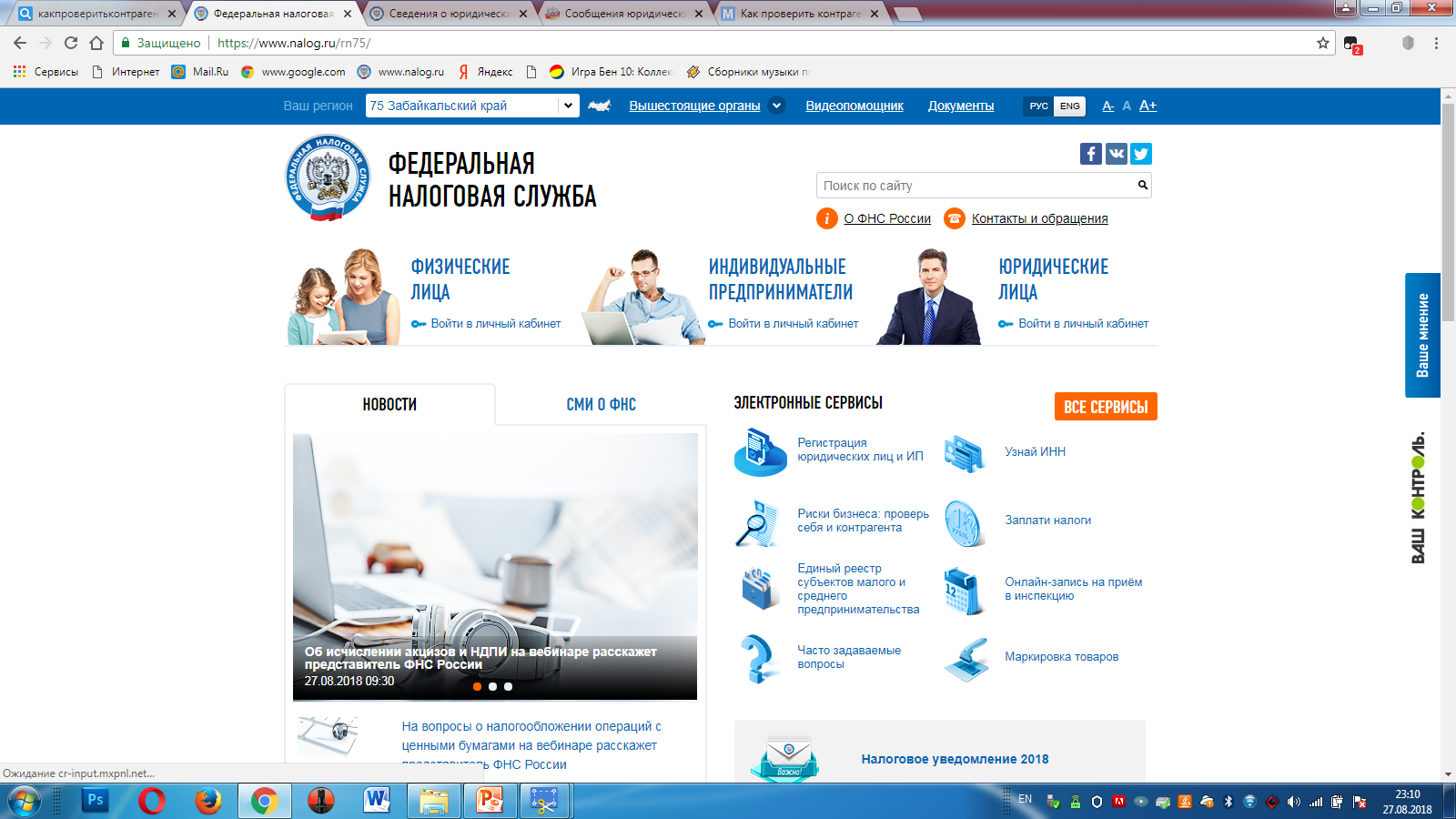 34
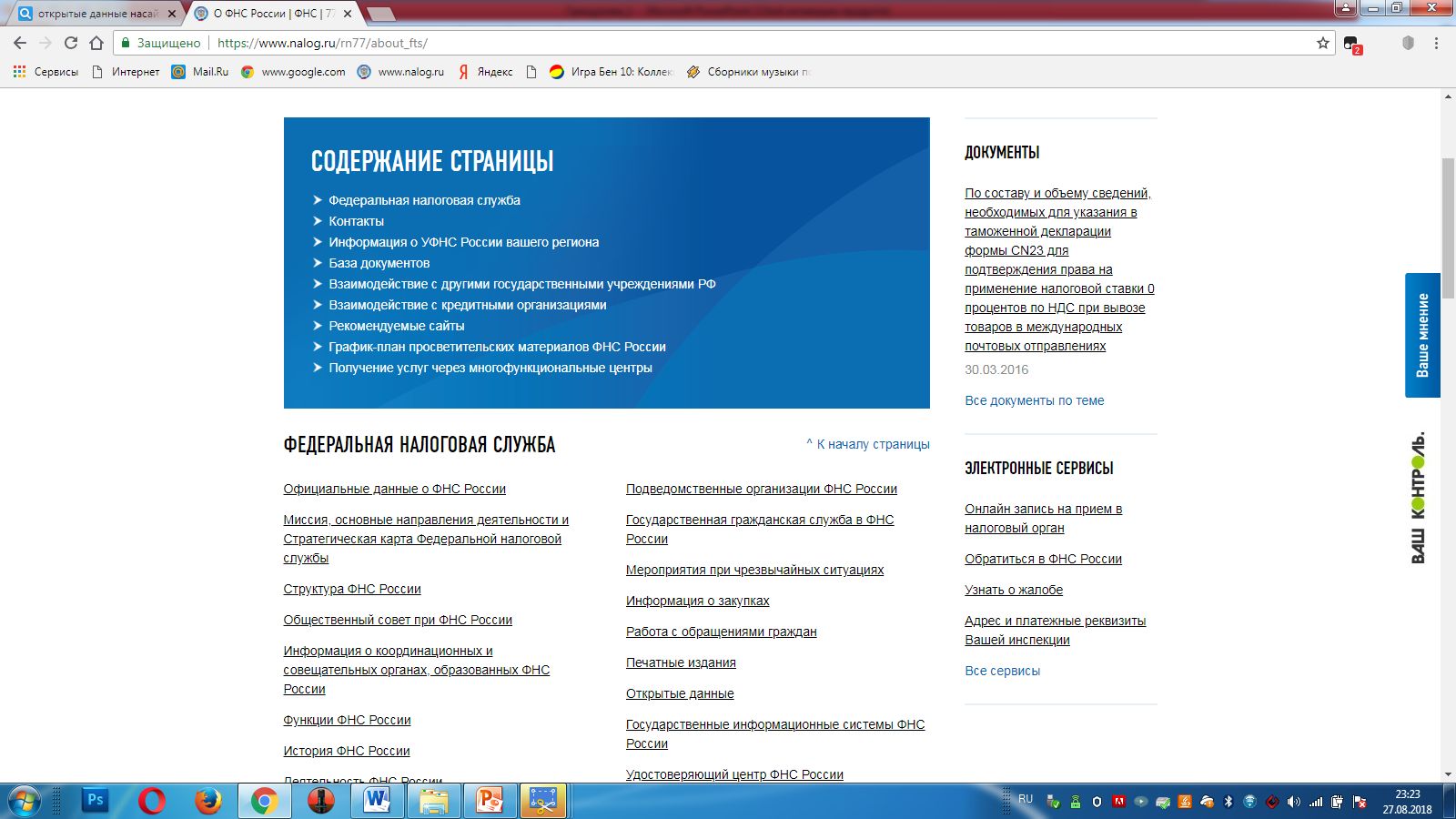 35
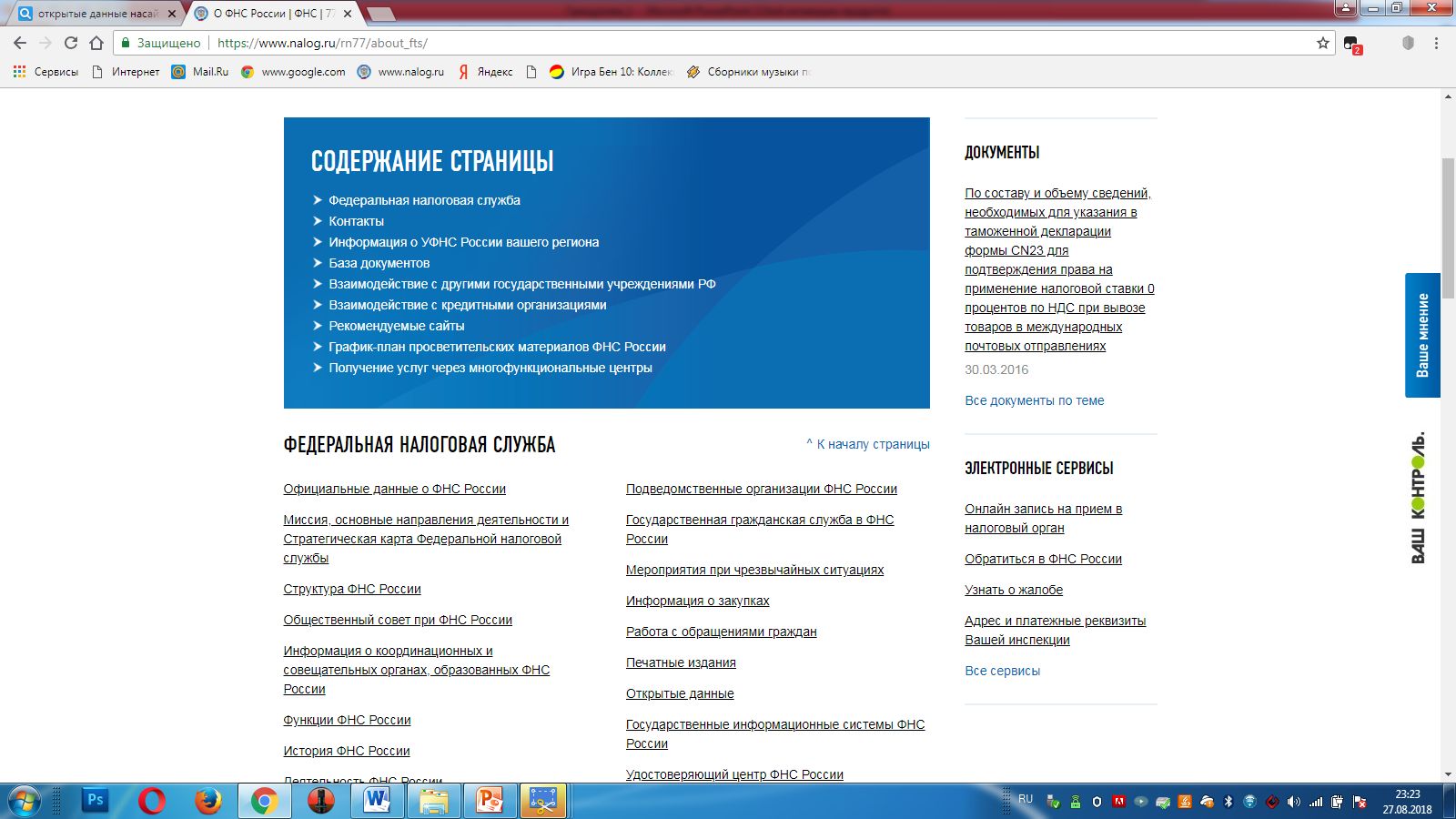 36
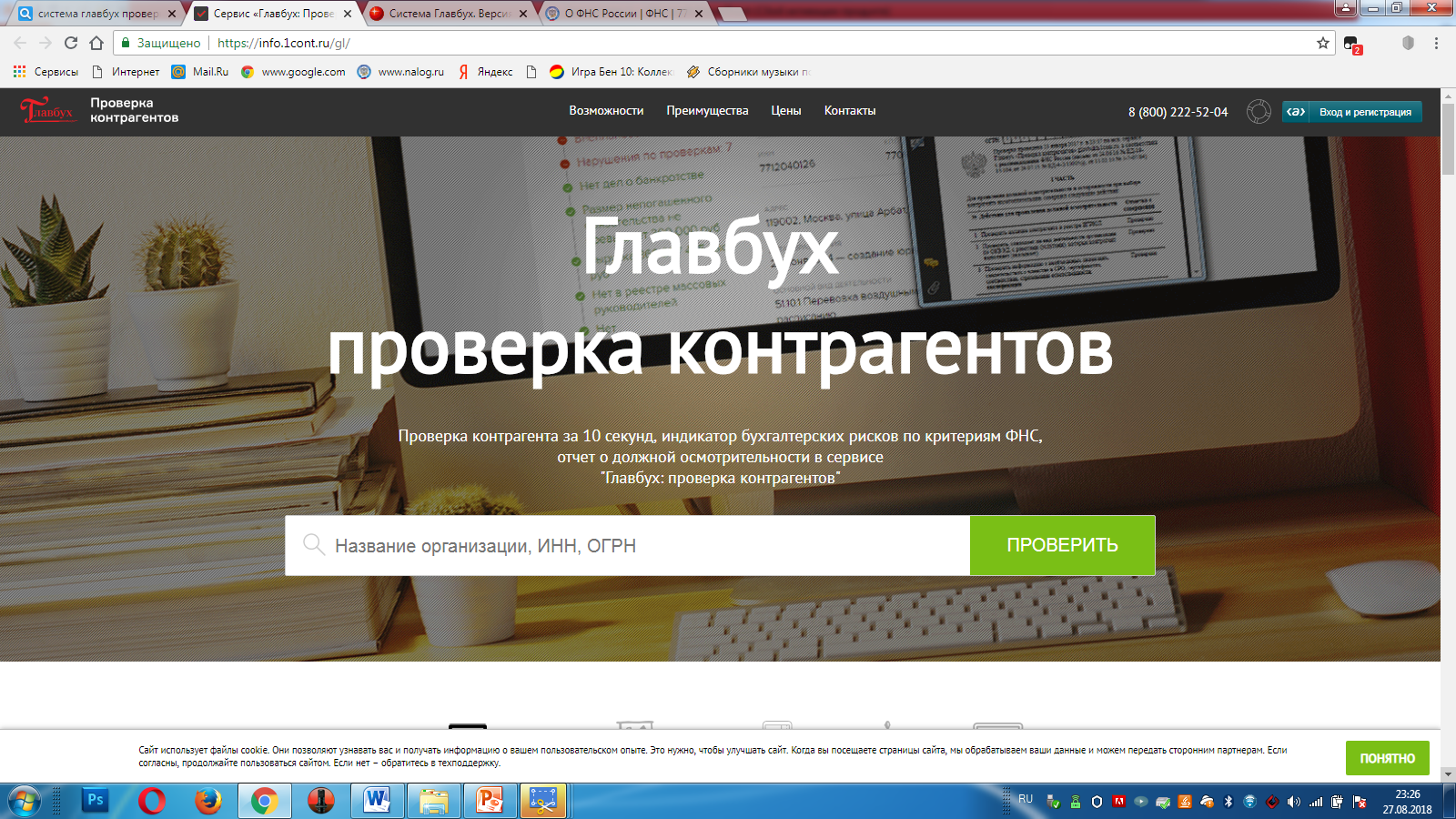 https://info.1cont.ru/gl/
37
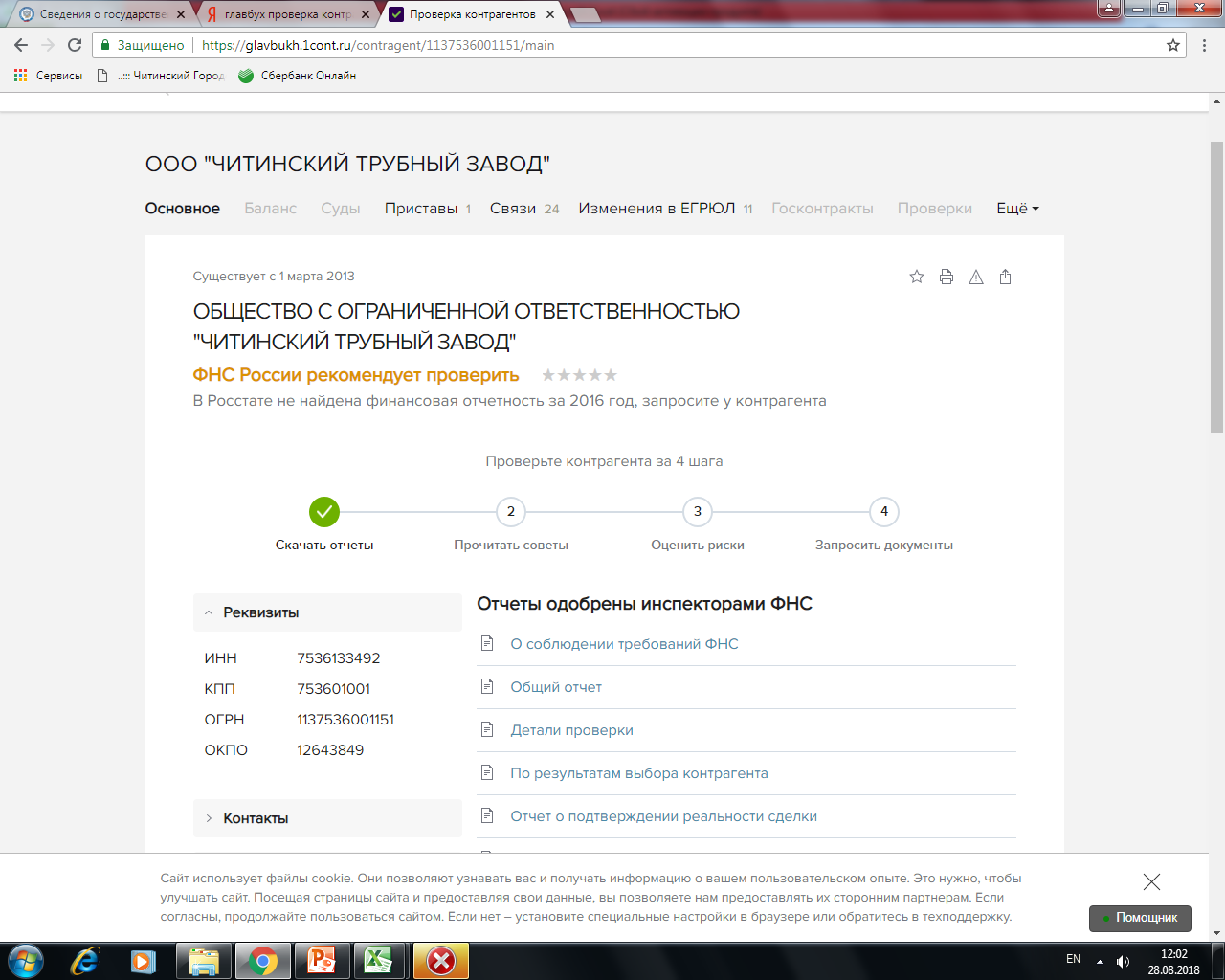 38
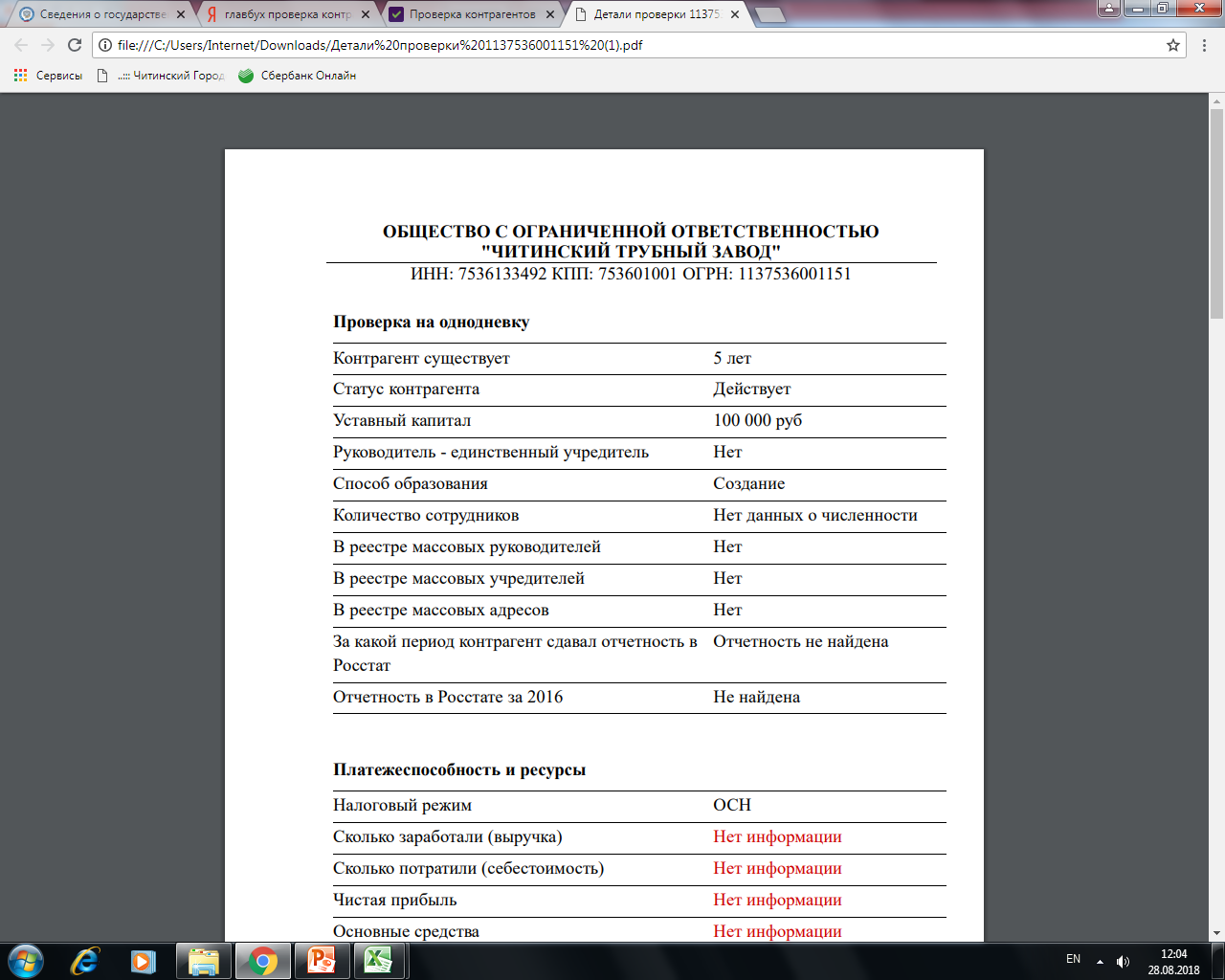 39
Спасибо за внимание!
40